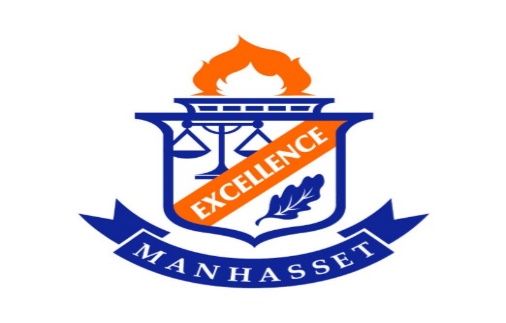 Manhasset High School 11th Grade Information NightNovember 9, 2023High School Counseling Department
SCA: Summer Studies Program
http://www.manhassetsca.org/SCAResources/summerstudies/summerstudies.html

Jennifer Klein & Priyanka Puri
Our Counseling TeamKerry Fallon, Director
Marcy Fogel

Jennifer Landman

Lori Margulies

Kristen Ruthkowski

Kim Cosenza

Danielle Cerulli
Program Purpose and Goal
Purpose: To present an overview of the post-secondary planning process

Goal: To identify and provide you with the Resources and a written guide that will help you work alongside your child throughout this process.

Post-Secondary Planning Guide
Post Secondary Planning Guide
A comprehensive guide designed to address the post-secondary planning process in three (3) phases:

Getting Started
        Phase I: November 2023 - December 2023/January 2024

  Active Searching
    Phase II: January 2024 - August 2024
                                
The Final Act
      Phase III: September 2024- December 2024
Phase I
Getting Started
November 2023 - January 2024

Mrs. Danielle Cerulli
Phase I: Getting Started at Home
* Finalize a testing schedule
* Self-reflection
* Become aware of policies and practices
* Understand the “myths” related to the process
* Become familiar with the language of the process
     -Using the Glossary
Recommendations for Phase I
Begin reading the Post-Secondary Planning Guide

Set aside time to discuss the recommended activities

Commit time and energy on both sides

Acknowledge the importance of “process” and your college/university choice being the best “fit.”

Understand that this is a test of patience, encouragement and listening skills

Be positive…everything will work out in the end
Standardized Testing Policies
Score Reporting Options:
SAT or ACT
Test Optional vs. Test Blind/Test Free

*Speak with each school you visit to confirm how/if scores are used.
Free Test Prep
SAT
Khan Academy
Free test prep and interactive support.
www.khanacademy.org

ACT
Kaplan resources available on the ACT Website
www.act.org

SAT and ACT
Method Test Prep
 Access through Castle Learning
Getting Started in School
Student Classroom Meetings: 
January 2024
Review the purpose/structure of the Post-Secondary      	Planning Guide  

Students will complete a preliminary post-secondary     
     	questionnaire

Students will create a Common Application Account

Students will conduct a guided college search
College Visits
Mini Fairs and College Rep Visits (In-person and virtual)

Future Opportunities will include:
	The Spring Expo
	Nassau Counselors’ Association
	April 2024

	NACAC Specialized Fairs

	SUNY Fairs

	Fall College Expo
	Nassau Counselors’ Association
Phase II
Active Searching
January 2024 - August 2024

Mrs. Marcy Fogel
Phase II: Active SearchingJanuary - August
Identify your desired types of colleges

Review and refine the college search

Compare search results to Scattergrams and College Match features on Naviance

Attend the family conference with  your counselor 

Schedule campus visits

Attend local and regional college fairs

Register for and take standardized tests  
AP’s, SAT, ACT’s
Post Secondary Options
Liberal Arts Colleges
Comprehensive Universities
Honors Colleges/Programs
Fine and Performing Arts Programs
Technical and Engineering Schools
Accelerated/Combined Programs
3/2 Engineering Programs
Career, Vocational, and Business Schools
Military Academies/ROTC Options
Junior and Community Colleges

(All of the above are described in the Post-Secondary Guide)
College Search
Goal: Decipher a list of schools that reflect student interests and needs. 
                          
To That End:
All students will conduct a guided, preliminary college search at the January meeting

Search results should be completed prior to the Junior College Conference
Informed College SearchThe List should include consideration of:
College Type 

Selectivity
 
Program Offerings

Size of School
 
Location
Affiliation 

Social Climate
 
Special Programs 

Affordability
College SearchYour list should not be:
A wish list 
A list of schools taken from the back of the School Profile.
Created by parents or relatives ONLY. 
Compiled from the list of schools in US News & World Report.
Limited only to schools you know
Naviance
      College Search results should be 
examined in relation to the data stored in both the College Match and Scattergram features found in Naviance. 

From there, a list should be generated that contains the following elements:
Naviance & The Application List
Safety Schools: Student profile is well above the average mean of accepted student

Target Schools: Student profile is within the mid-50% range of admitted students

Reach Schools: Student profile is below that of admitted students.

*Scattergrams can be used to best align the list to each category
Scattergrams
Visual representation of student’s academic profile as compared to past MHS applicants

*Keep in mind that this is academics only
*Arrow points to student being compared

See following for examples:
Safety
Target
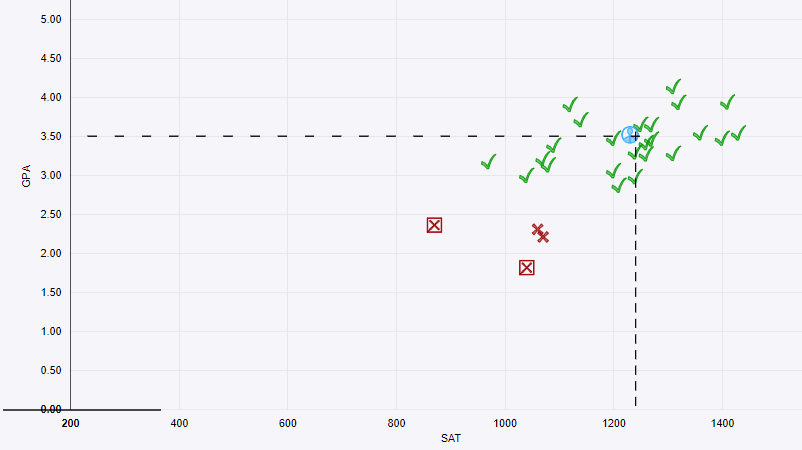 Reach
The Unpredictable Schools
The student’s profile matches that of admitted students but admission is completely, “unpredictable.”
These tend to be the most highly selective schools.
As the following Scattergram will show, even students who clearly match the profile of admitted students, cannot know for sure if they will be admitted:
Unpredictable
Mrs. Jennifer Landman
The Family Conference
Prior to appointments, families should: 
Complete the Common Application, minus the essay on the website

Complete a College Search on Naviance
  
*Conferences are scheduled for 90 minutes
Family ConferenceFebruary 2024-May 2024
An extensive agenda will include a review of the student’s: 
            - Current academic profile (GPA/Test results)
            - 12th grade projected schedule
            - Academic and personal interests
            - Common Application and college search results

Ample time will be allotted for questions and the counselor will make recommendations for further exploration of college choices.

When your appointment slip arrives, please review and if unable to keep it, contact the HS Counseling Office ASAP. The counselors will also be meeting with 9th  Grade families and will have over 100 conferences to schedule between both groups.
Classified Students
Colleges and universities offer different levels of  support services for students with special needs. 

Post-Secondary Planning Guide includes an outline of the different levels of support and identify college and university programs. 

Parents of and students with special needs should begin to consider what type(s) of support service(s) will be most helpful to meet with success in college and consider this in their search.
Fine and Performing Arts:
Students interested in a fine or  performing arts program should:

Become familiar with the option of attending a conservatory or participating in a program within a more traditional college/university setting.


Become familiar with portfolio, recording, and audition requirements by reviewing the current application requirements.
Student Athletes
Athletic Recruitment is very competitive and not always
student friendly.

Prospective athletes must register with the NCAA Eligibility Center by end of 11th grade. (www.eligibilitycenter.org)

Students must monitor their NCAA GPA

Follow all leads. 
Identify programs of interest and forward sports profile and academic information to the coaching staff. Students can reach out to as many schools as they would like.
Campus Visits/Interviews
Visit college websites to determine spring Open       
     House programs. All websites can be accessed    
     through Naviance. 

Plan campus visits when students are around.     
     If not on a tour, sign in at the Admissions Office.  
     (Demonstrated interest is important to some colleges)

If possible, arrange for an interview, an overnight visit, or sit in on a class. If you have a clearly defined interest, try to meet with a department chair.
While On CampusThings to Consider:
*   Location (distance from home and campus surroundings)

*   Do I meet the entrance requirements? (reach, target, safety)

*   What core courses will I be required to take? 

*   Are there specific opportunities related to my possible major?

*   Is the size so big/small that I’ll get distracted/bored?
* Can I see myself at this school?

* Does the size limit the availability               of activities? 

*  Are there opportunities for non fine arts, music, or theater     
     majors to take courses in those disciplines?

*  Do I want something  different/similar from my past experience?
Campus Visits/Interviews
Virtual and in-person tours & information sessions
Virtual and in-person individual conversations with admissions rep(s)
Using the “SET LIST”

Using as many of these suggestions as possible (especially the “SET LIST”) will help you get the best feel of the school.
Senior Autobiography Packet
Students are required to complete a Senior Autobiography. 
Used to help the counselors write the most comprehensive letter of recommendation. 
Mailed home in May - due by the end of June. 

(Counselor recommendations will NOT be written if this document is not submitted)

The packet contains three (3) teacher Appraisal Summary Forms, which are given to three 11th grade teachers. 
These forms are for counselor use only 

Teacher Recommendation Contract
Teacher Recommendations
Colleges prefer 11th grade teachers

Mid-late junior year--begin to consider which 
    teachers you will ask

Initial requests made in May/June (when teachers are 
    asked to complete Appraisal Summary Forms)

Formal request/process will be made/reviewed     
   in September 2024
Phase III
The Final Act
                       (Pulling it all together)
                        September 2024 - December 2024
                                  
Ms. Kerry Fallon
Focus on Processing:
Student Applications

School documents, including counselor 
   recommendations, transcripts, etc.

Teacher Recommendations
Layers of Support
11th Grade Classroom Lessons (January 2024)
Small group meetings with 11th grade

 Student/Counselor College Conferences (February 2024--May 2024)

12th Grade Parent/Student Night (September 2024)
Comprehensive Review of Application Process
Checklist to guide each step of process

Senior Classroom Lessons (September 2024)
Follow up to 12th Grade Parent/Student Night
Review all procedures with students

Fall Family Conferences (SEPT-OCT)
Individual student/parent conference to review college list and application procedures
Financial Aid Night
OCTOBER 2024

Review FAFSA process, dates and deadlines, and submission process.
RESOURCES
College Fairs/Representative Visits
The “SET” List
Naviance
Counseling Department Webpage
Essay Booklet
Common Application/prompts/supplementals
Planning Guide
Final Thoughts
*The Guide has been designed as an outline of activities that characterize the post-secondary planning process. Please share it with your child and take the time to review thoroughly.  

*At every stage, please be sure to include your child in the process. They should be engaged in the planning.

*Depending on personal interests and goals, the process will be different for each student/family
Current Trend
* Roughly 89% of recent classes have applied        
             under one of the Early options

*  Greater importance on having test scores   
     available to be delivered by the early 
     deadlines.

*Please keep this in mind when deciding when to test.
CASA
Ms. Connie Bruno
Executive Director